Катерина
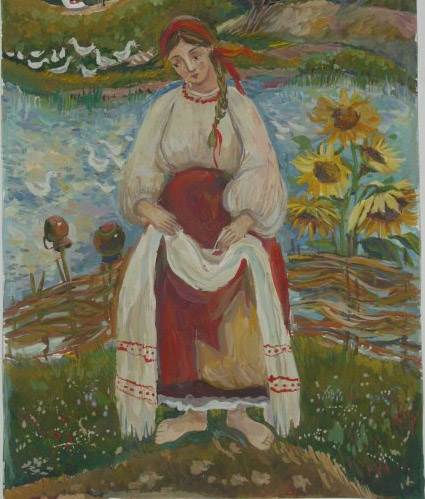 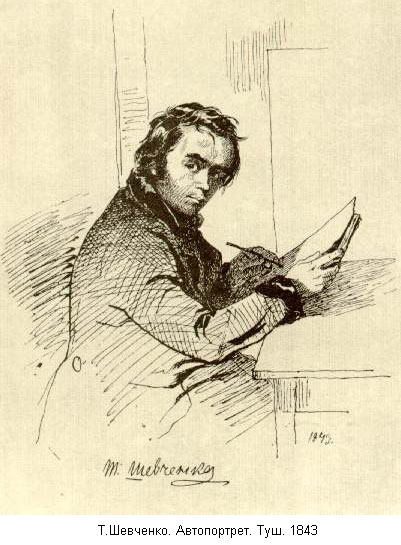 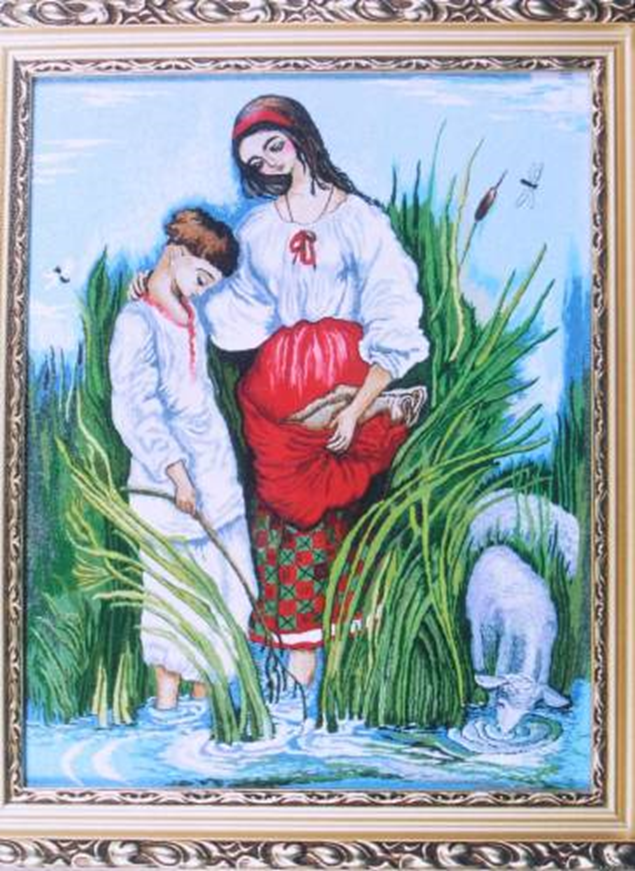 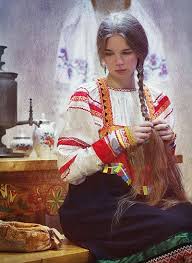 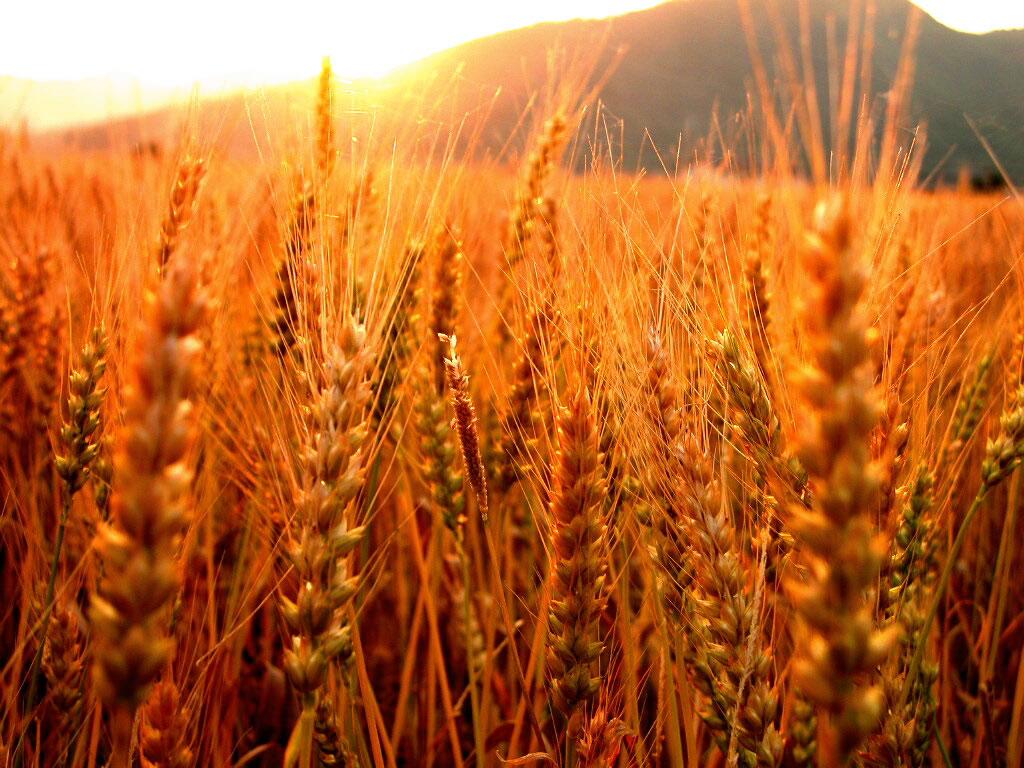 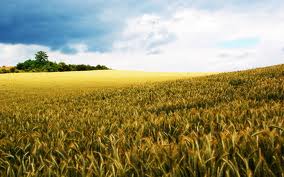 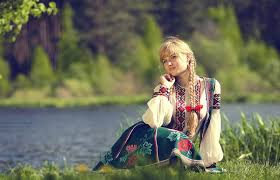 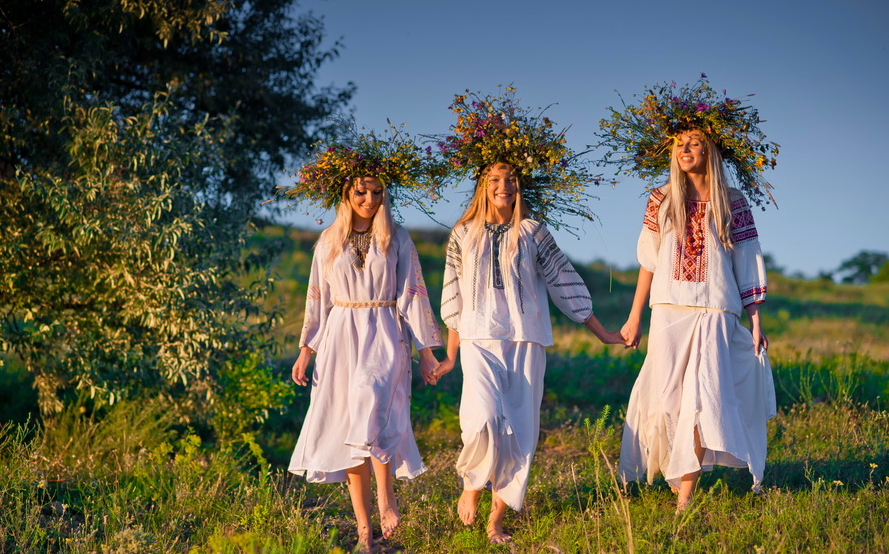 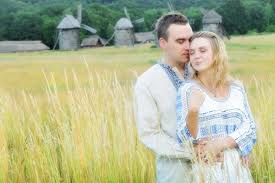 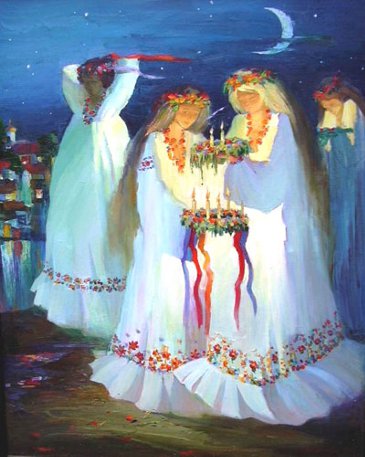 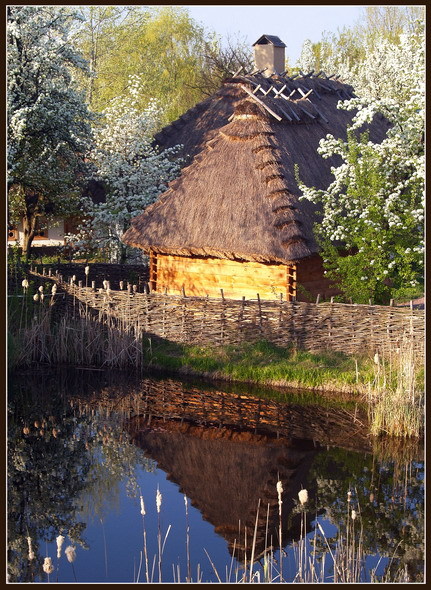 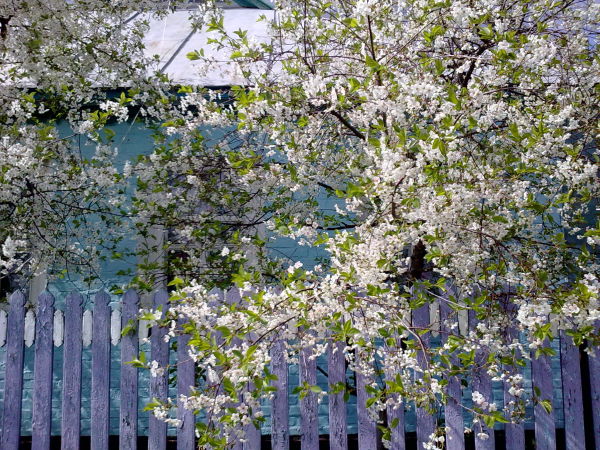 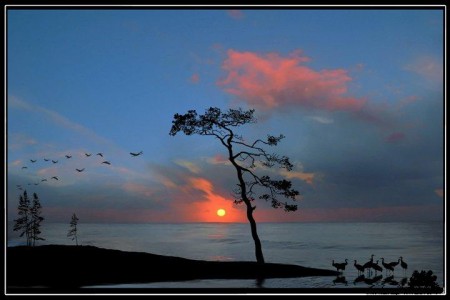 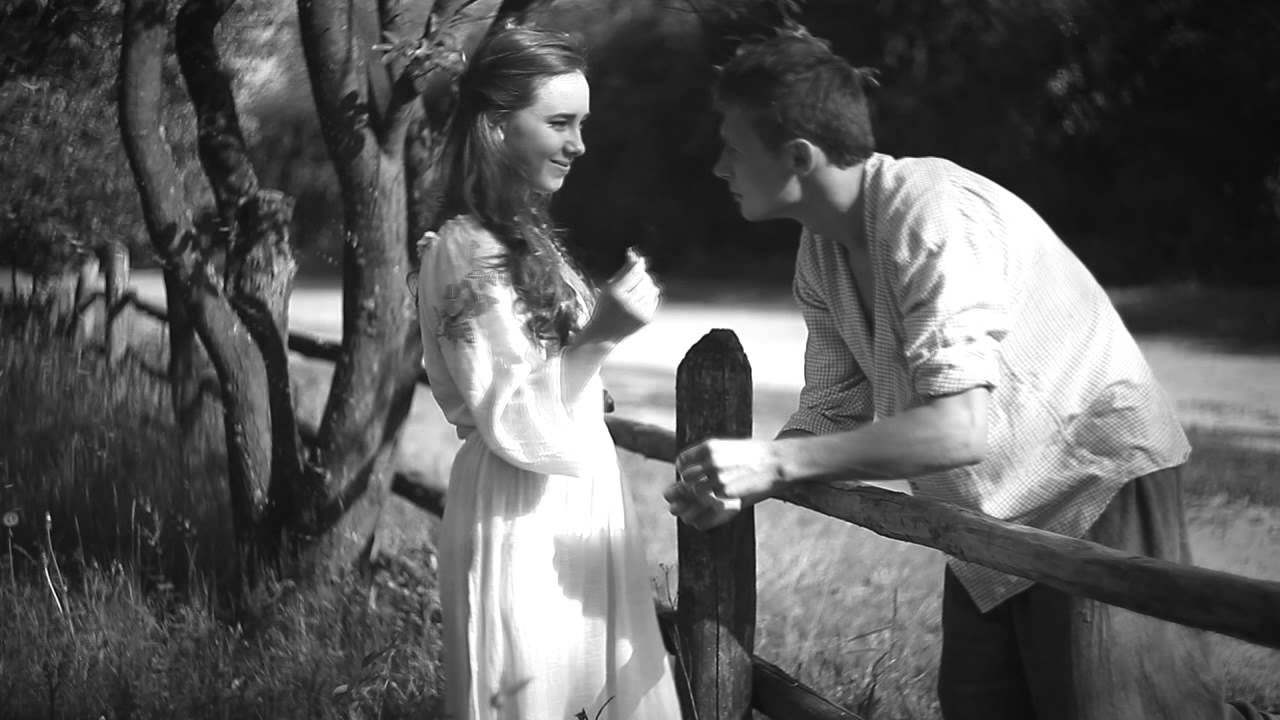 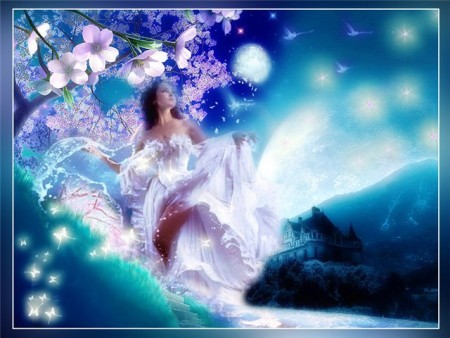 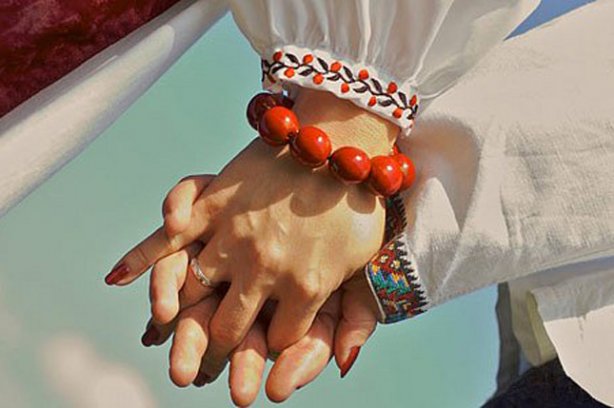 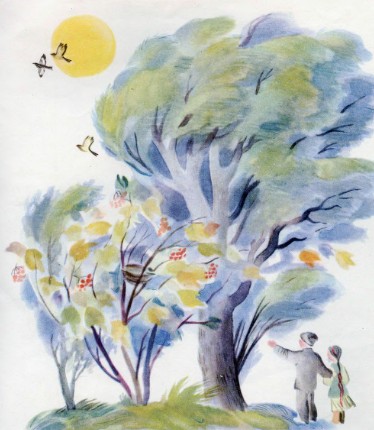 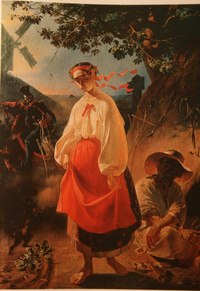 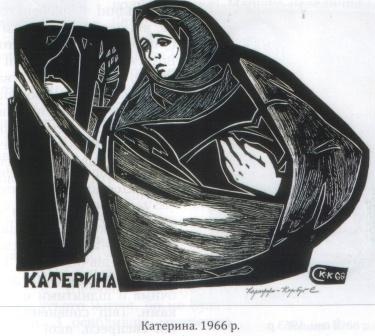 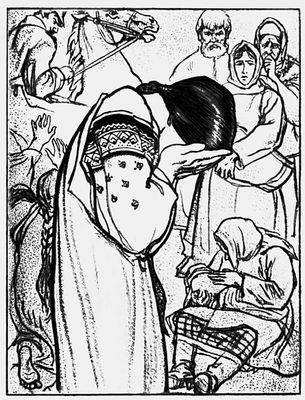 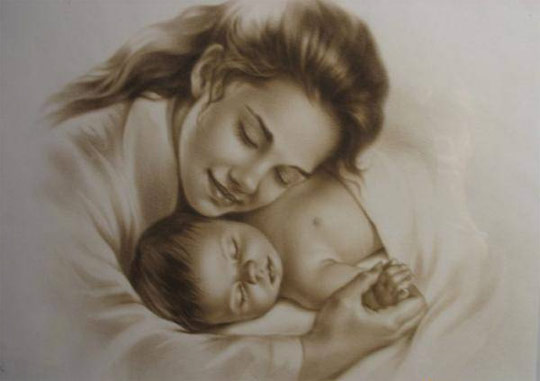 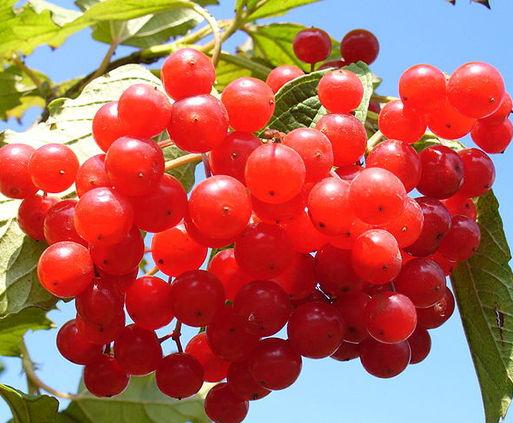 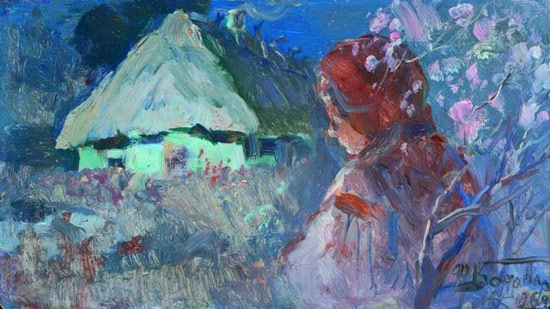 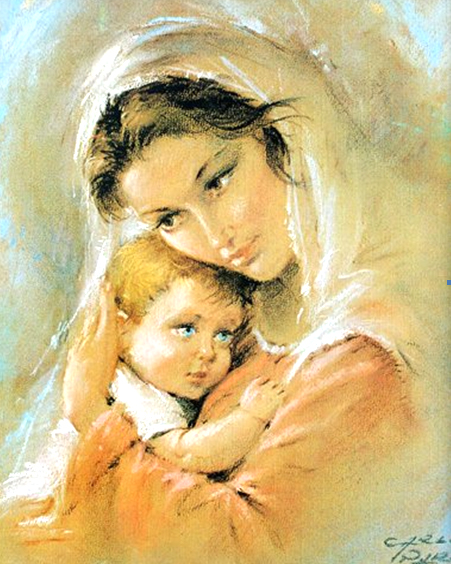 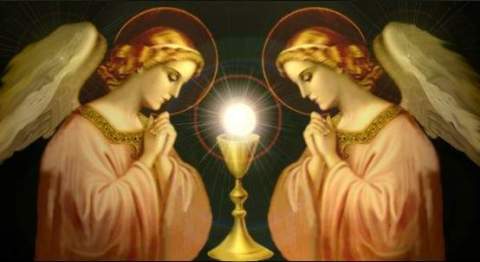 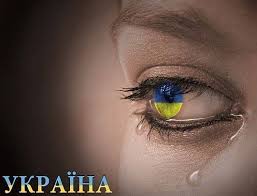 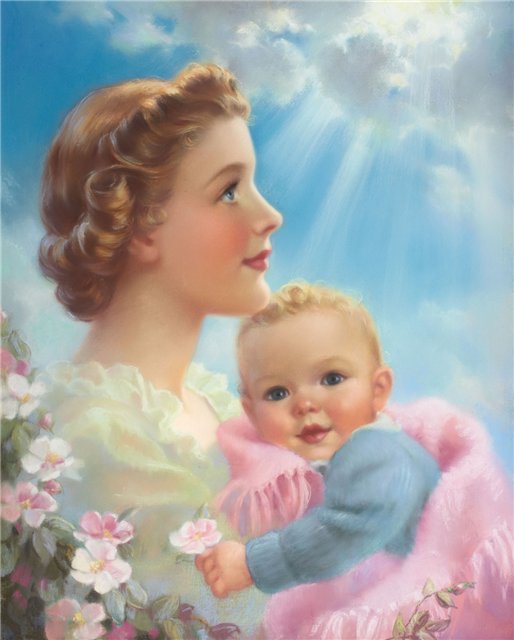 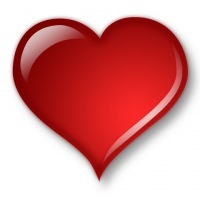